Care Act 2014
Sally Latham
Oxfordshire Dignity and Dementia Champions’ Network meeting
11th December 2014
An overview of some of the free learning and development materials available…
Skills for Care
Social Care Institute for Excellence (SCIE)
National Dignity Council
Skills for Care
Care Act 2014
A short cartoon video

http://www.skillsforcare.org.uk/Standards/Care-Act/Care-Act.aspx
Skills for Care
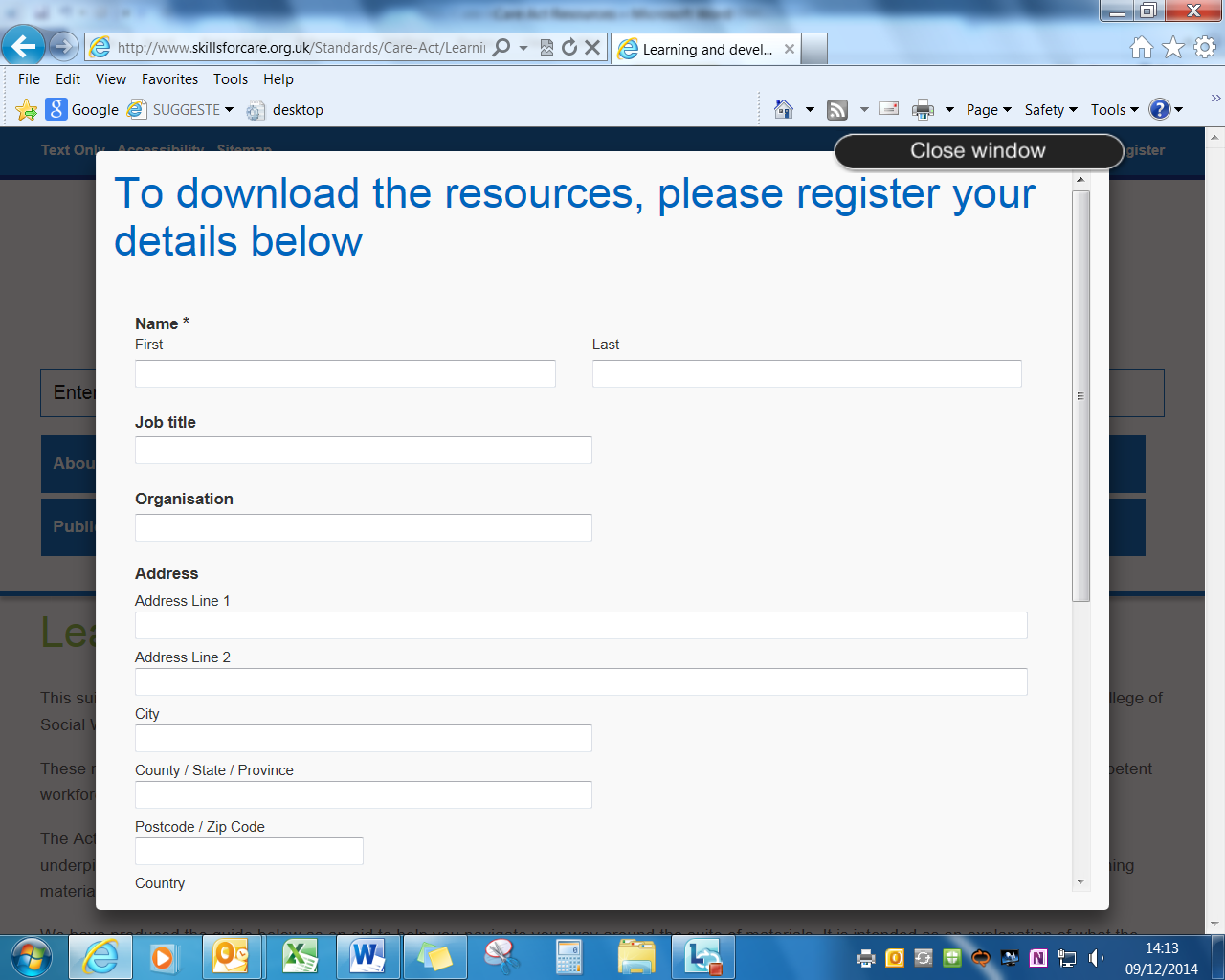 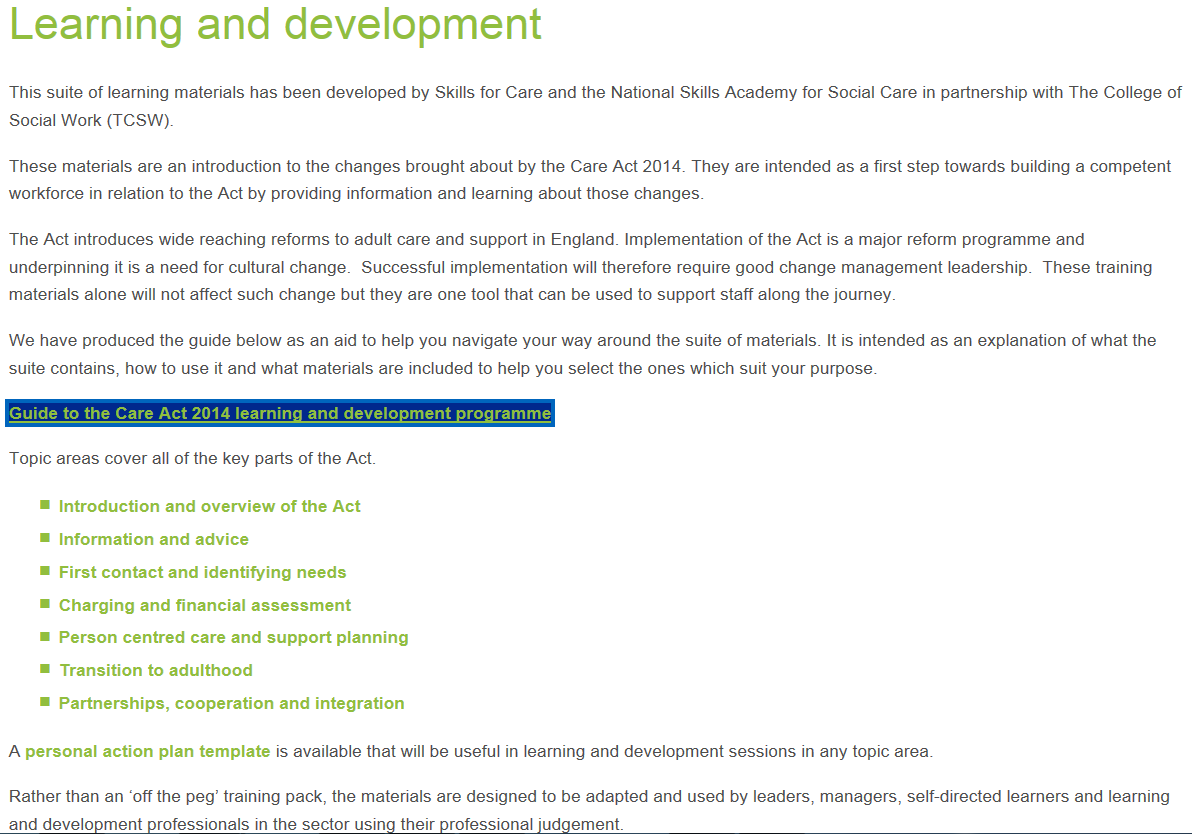 [Speaker Notes: Skills for Care]
Social Care Institute for Excellence (SCIE)
Care Act 2014 - animated video
http://www.scie.org.uk/care-act-2014/ 

The Care Act basics
http://www.local.gov.uk/web/guest/care-support-reform/-/journal_content/56/10180/6530936/ARTICLE
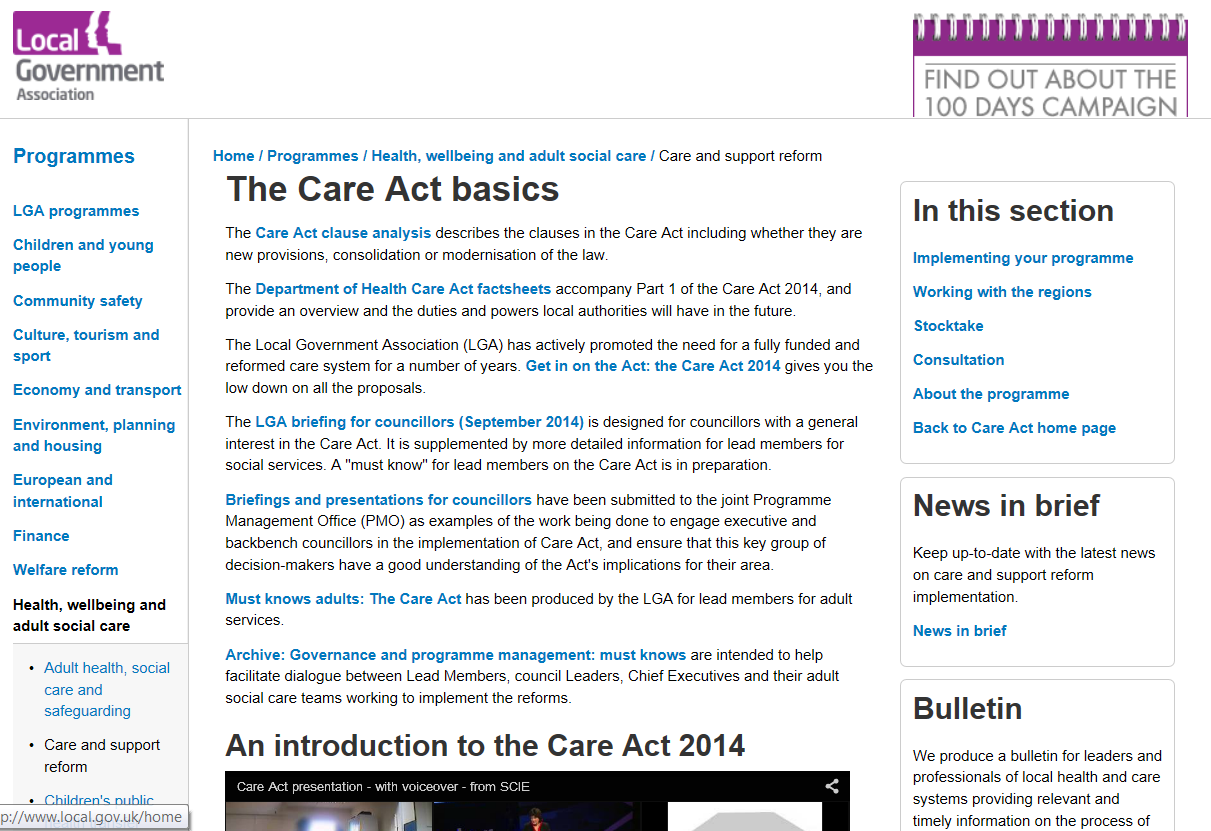 [Speaker Notes: SCIE]
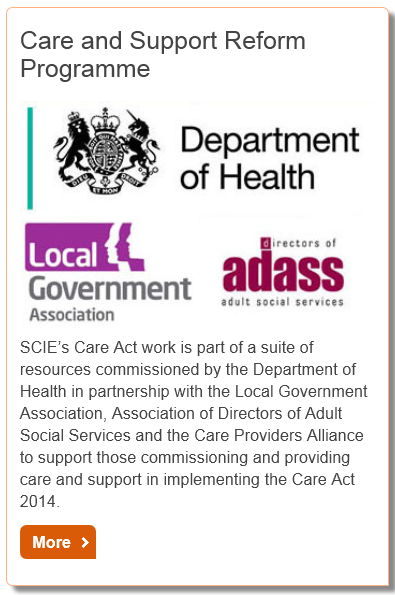 National Dignity Council
Dignity Action Day Resources
http://www.dignityincare.org.uk/Dignity_in_Care_events/Dignity_Action_Day/What_is_Dignity_Action_Day/?parent=7036&child=8277 

Draft Dignity Audit tools – feedback welcomed
http://www.dignityincare.org.uk/Resources/Type/resource/?cid=8272
Thank you